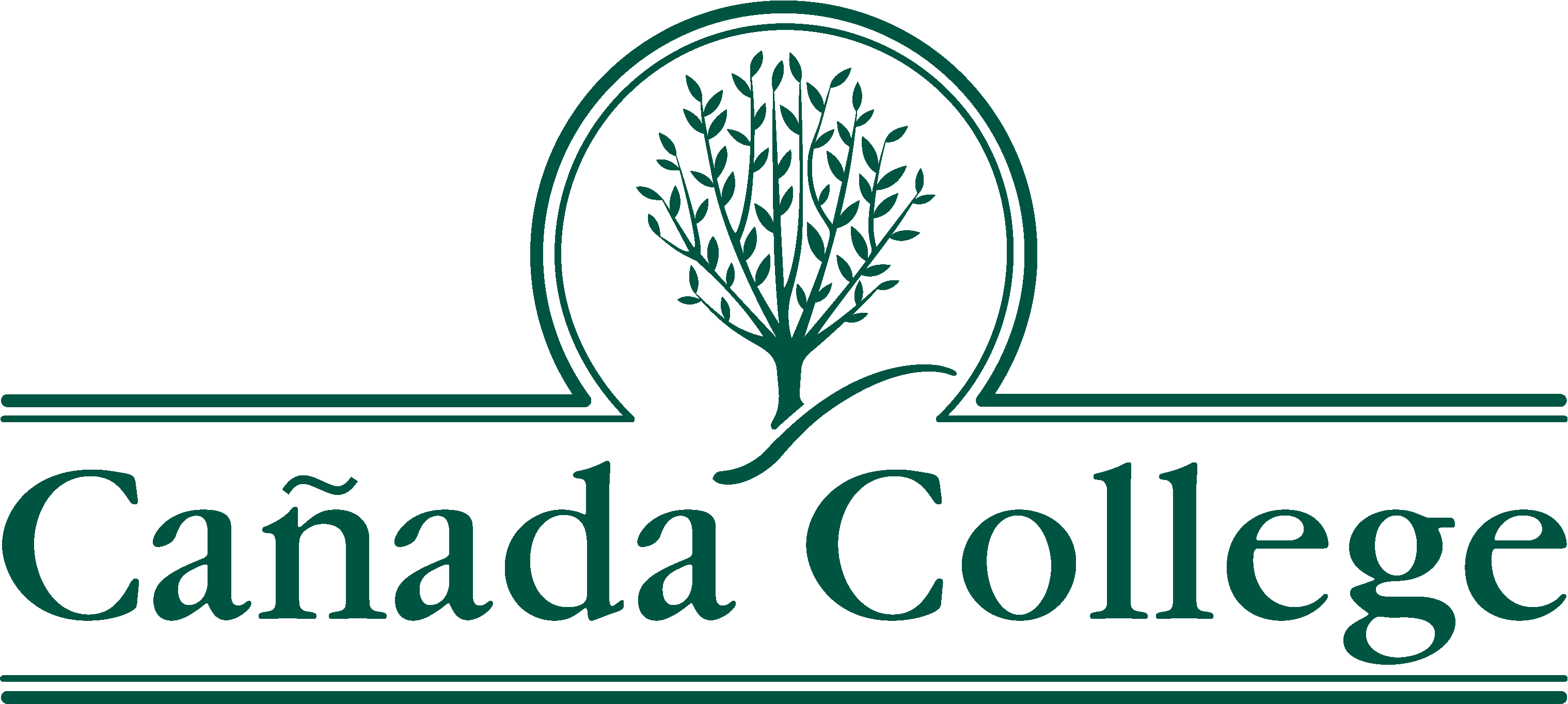 Proposed Timeline (overview) and Specific Dates for the 2023-24 Program Review Cycle
As of February 7, 2023

Proposed by the PBC Program Review Work Group
Cañada College: Program Review Timeline
November
PBC hosts position justification  presentations
Divisions provide  information about prior‐  year grant‐funded positions
Mid-October
Programs submit complete comprehensive program reviews/annual updates and all resource requests*
Mid-March
CTE Programs submit complete Mid-Cycle Reviews
Mid-June
Data Dashboards Available;
Nuventive Open; 
PRIE reaches out to 
Student Services Programs regarding data needs
Feb-March
IPC Program Review Presentations
Early December
Senates prioritize personnel requests and present President with prioritized list.
March - May
VPA presents 3-year revenue and expense projections to PBC
Late-October
Deans/VPs finish sending feedback to all programs
Dec - January 
President announces approved positions
(contingent on funding)
Nov-December
IPC, SSPC, President’s Office provide peer review and feedback to all programs submitting comprehensive reviews
January - February
Divisions prioritize non-personnel resource requests
Mid-March
PBC certifies prioritization of non-personnel requests.
Summer
Student Services Programs are able to work on Program Review;  PRIE support available
May - June
Budget Office notifies programs of approved requests and VPA authorizes Divisions to make purchases starting July 1
August Flex Day
Workshops
Early November
Programs address all Dean/VP feedback and final edits are made and submitted in Nuventive/Improve
Early March
Deans, VPs and President submit prioritized non-personnel Division or Department resource requests to PBC.
Revised by Program Review Work Group, Spring 2023
*Resource requests include an Annual Update in non-comprehensive program review years.
2023-2024 Program Review Schedule Proposed Dates

June 15 – Nuventive/Improve and Data Dashboards open
August Flex Day – Program Review Training open to all
September & October Divisions/Department Meetings – Divisions or departments discuss program reviews at monthly meetings
By October 13 – all Comprehensive Program Reviews, Annual Updates, Goals and Resource Requests DUE
October 18 & 25 – Deans and VPs review and complete feedback for all program review materials at Cabinet meetings.
By October 27 – Supervisors (Deans and VPs) complete their feedback on submitted program reviews
By November 10 – All responses to supervisor feedback are due and final submittals of all program reviews and materials are DUE in Nuventive/Improve
November 14 - President's Office Program Review Peer Review session 
November 15 & 16 – PBC Hosts Position Proposal Presentations
November 17 – IPC Peer Review session
November 29  – SSPC Peer Review session – special meeting?
December 7 – Senates Prioritize Position Requests
February Division/Department Meetings – Divisions/departments meet to prioritize non-personnel resource requests
February 7 – Counseling/VPSS Office/Enrollment Services Department Meetings to prioritize non-personnel requests
March 15 – CTE Programs submit Mid-Cycle Reviews
March 15 – IPC Instructional Program Review Presentations
March 20 – PBC receives and certifies non-personnel resource request prioritizations